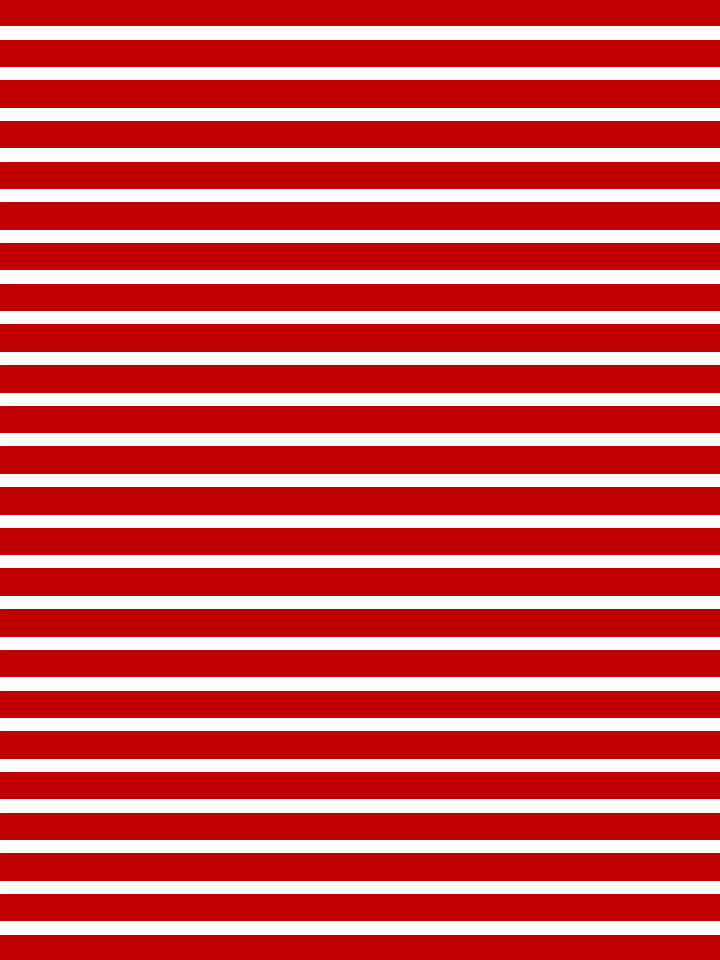 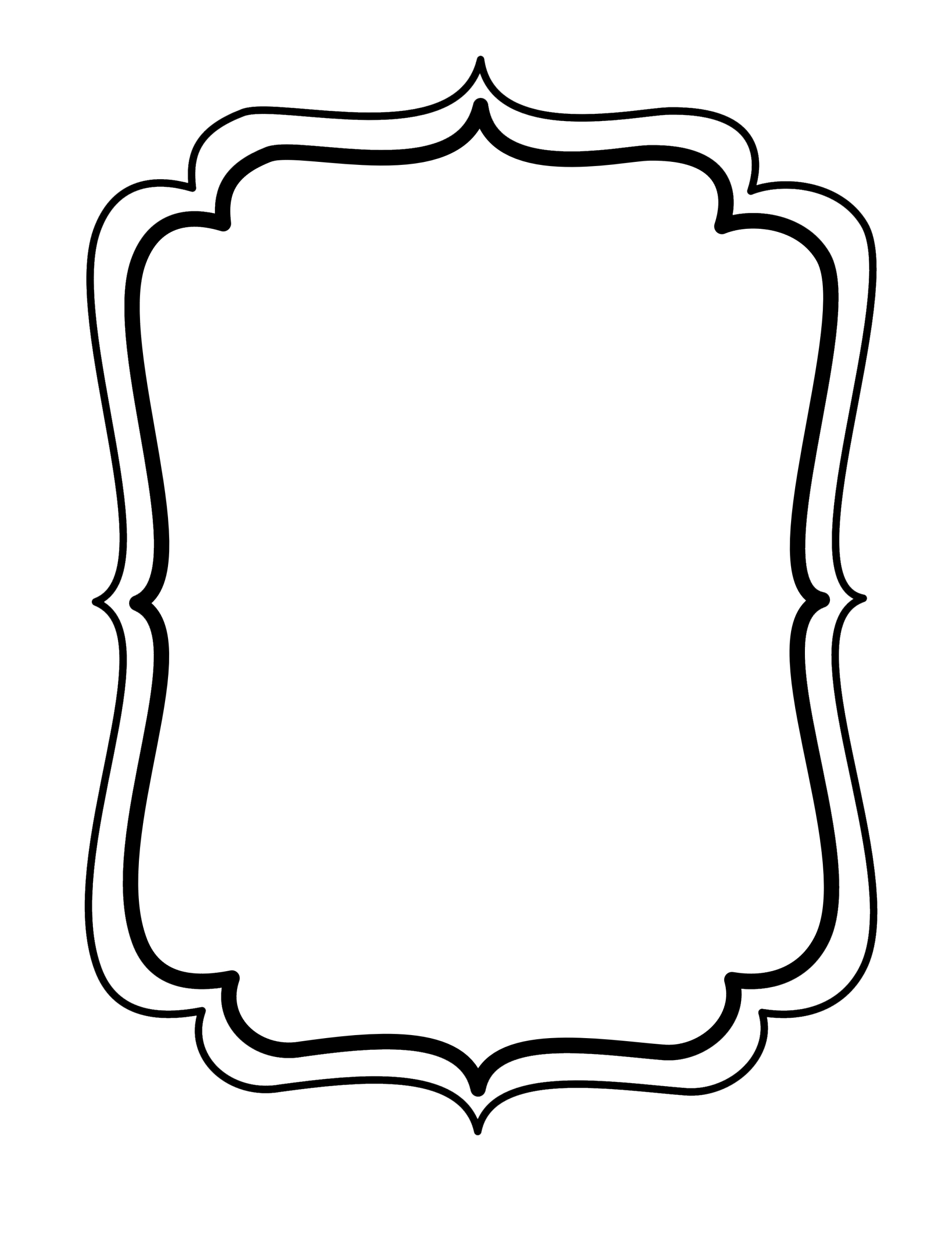 Bill
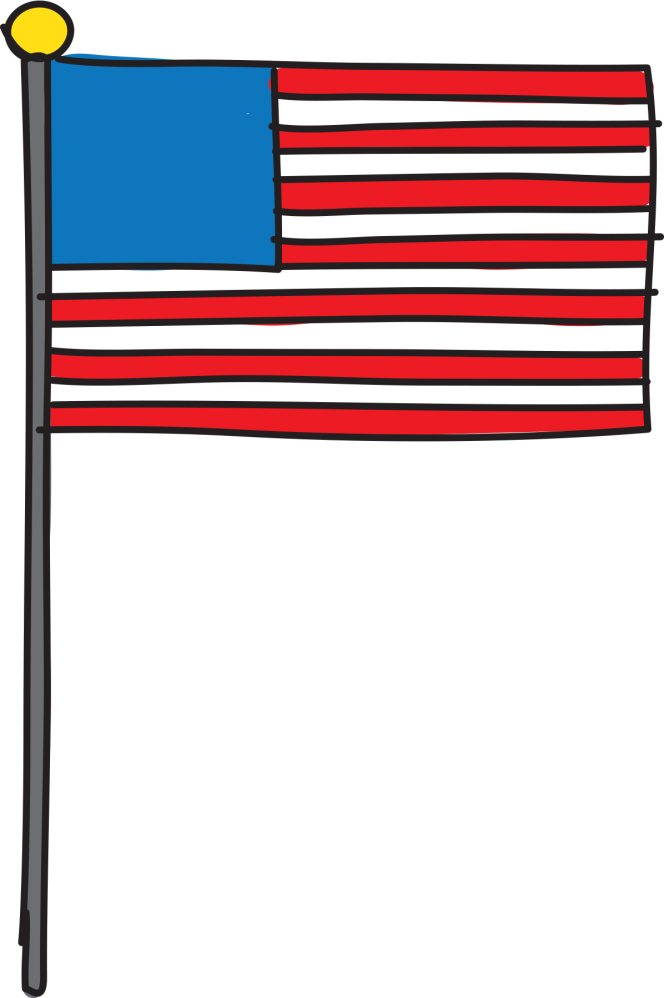 of
Rights
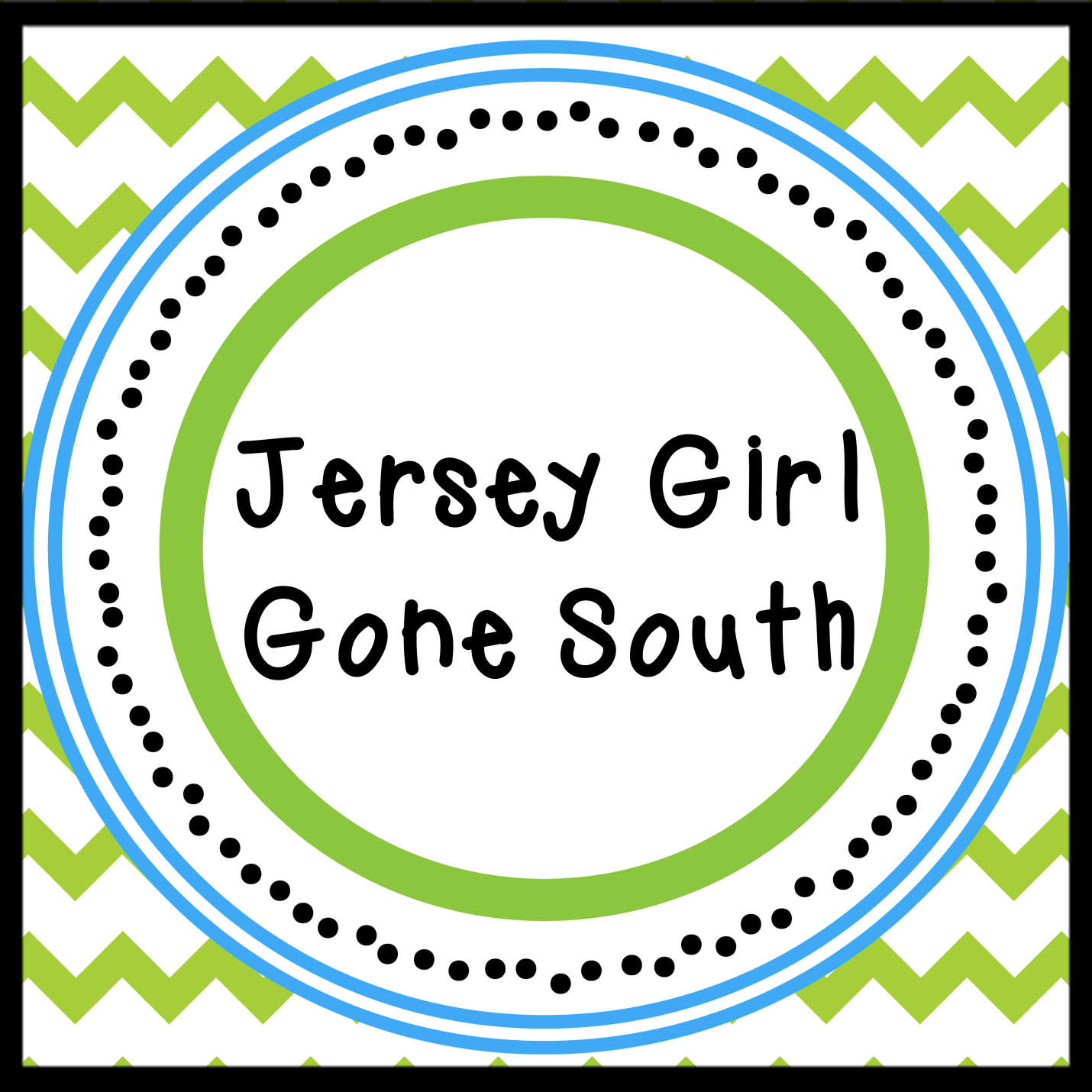 © Erin Kathryn 2014
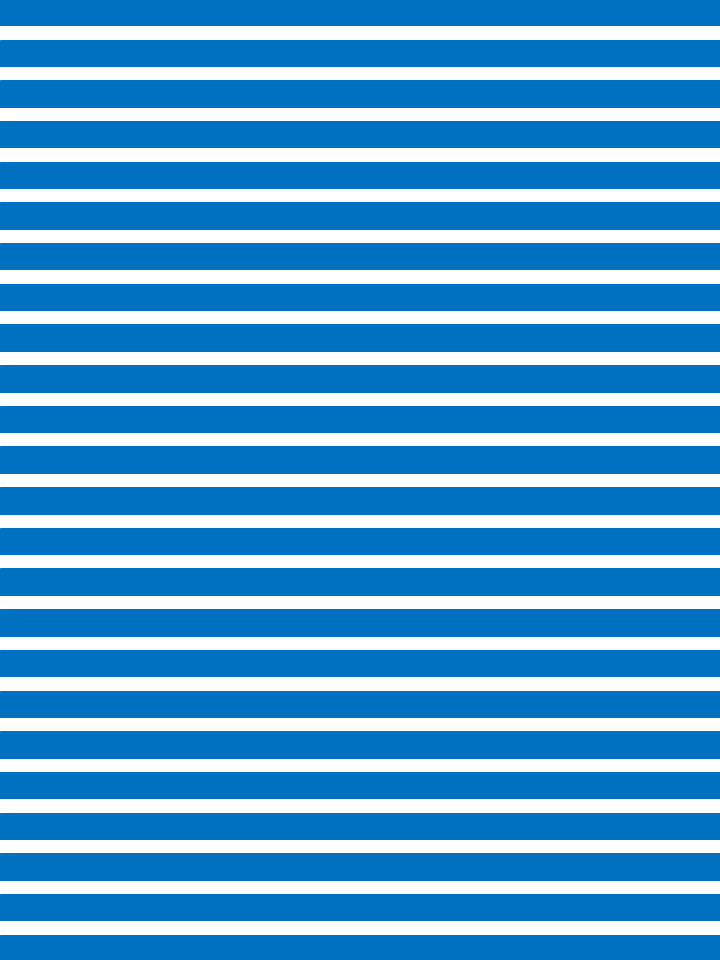 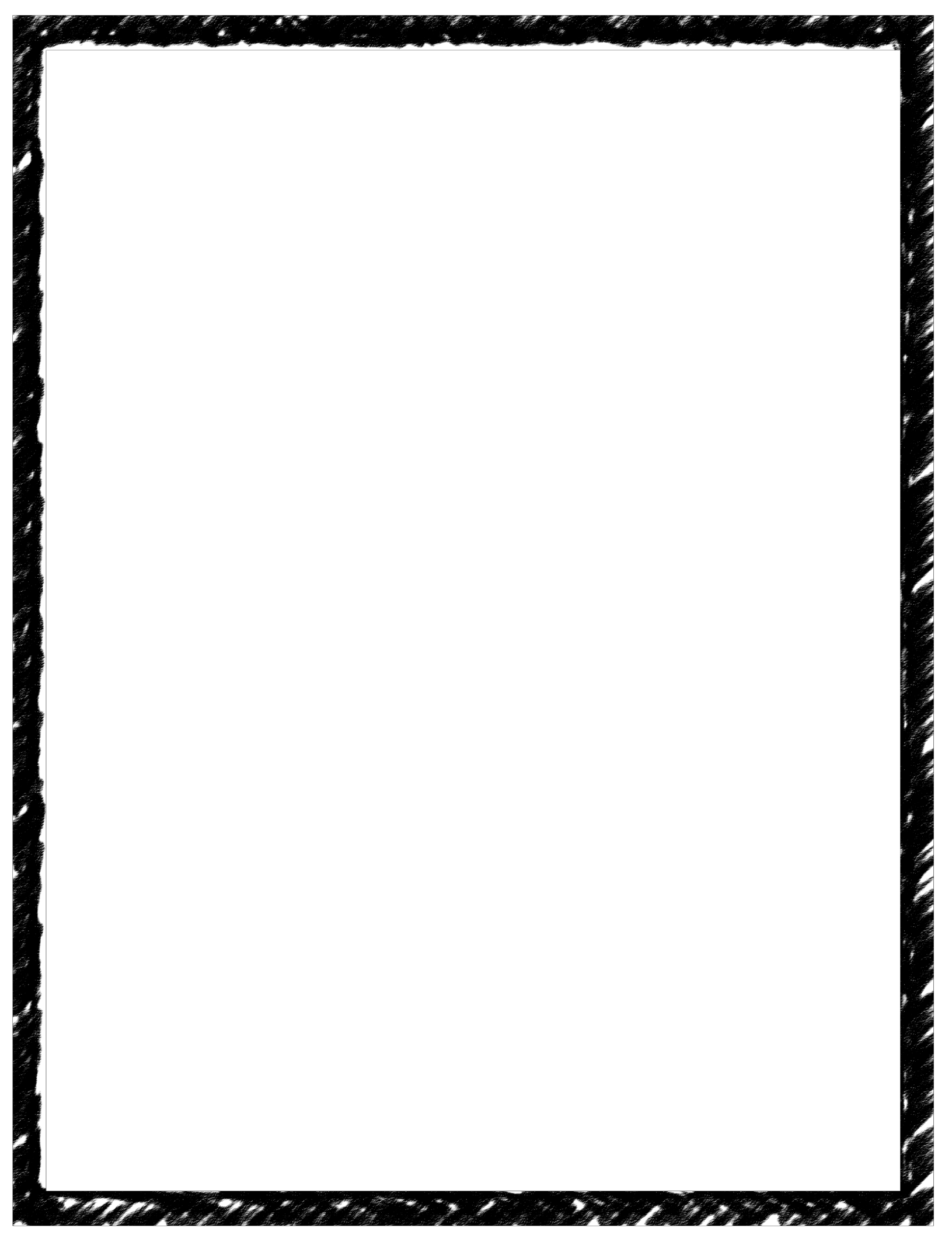 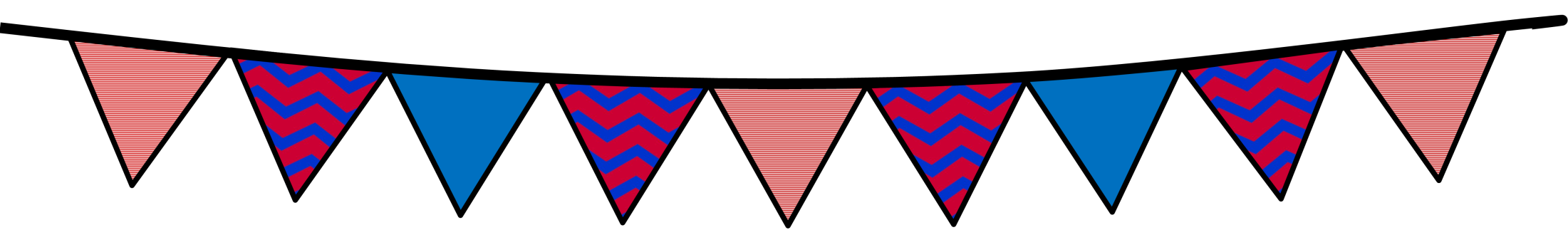 What is the Bill of Rights?
The Bill of Rights is a list
of the rights of each individual
person in the United States.
© Erin Kathryn 2014
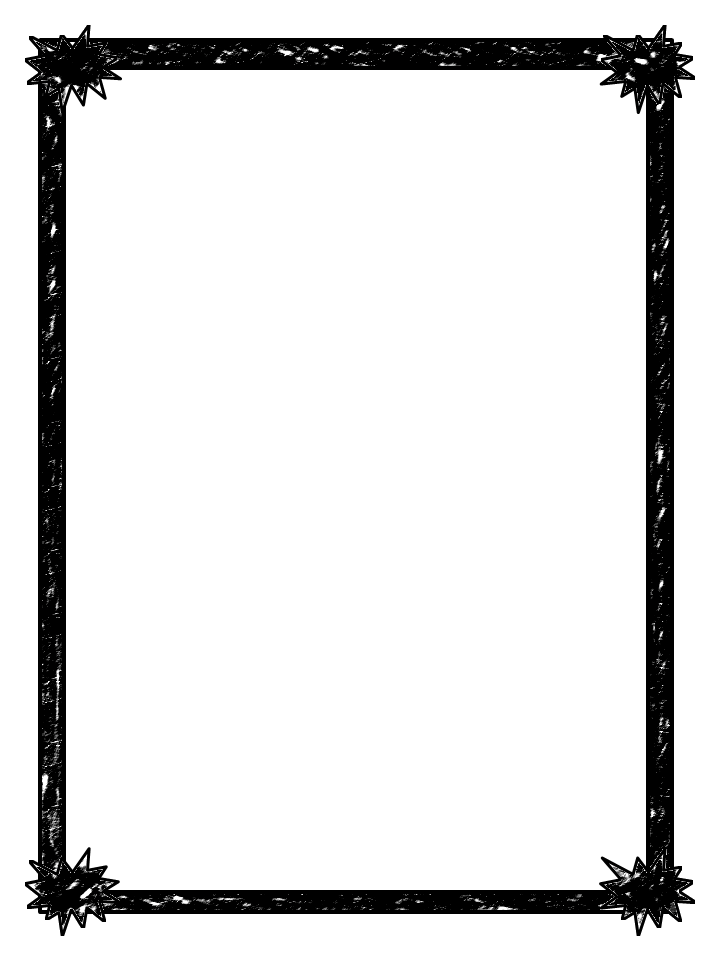 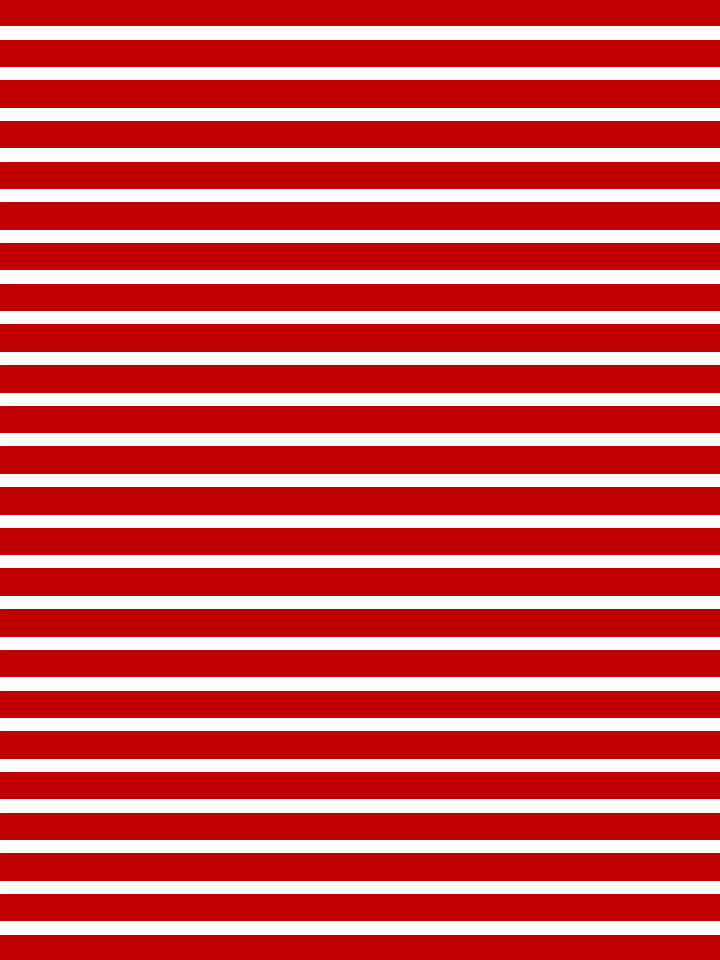 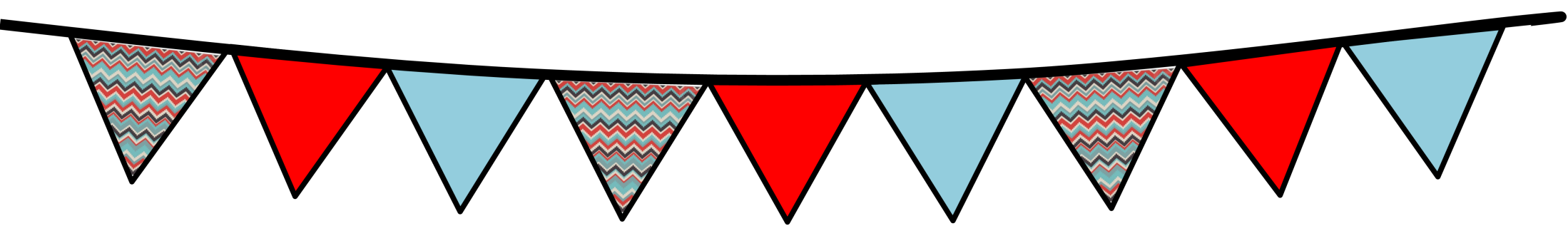 When the Constitution was signed 
in 1787, it did not include a Bill of Rights.
This upset many people because they feared a 
strong central government.

The authors of the Constitution included a
way to add amendments, or changes, to the 
Constitution because they knew the nation 
would grow and change over time.
© Erin Kathryn 2014
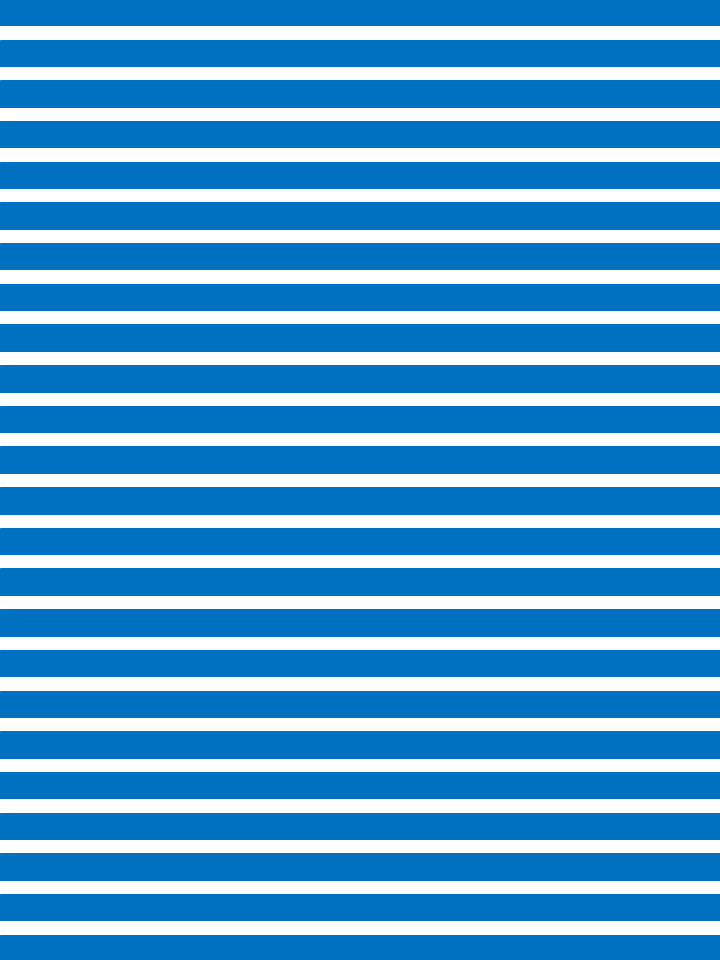 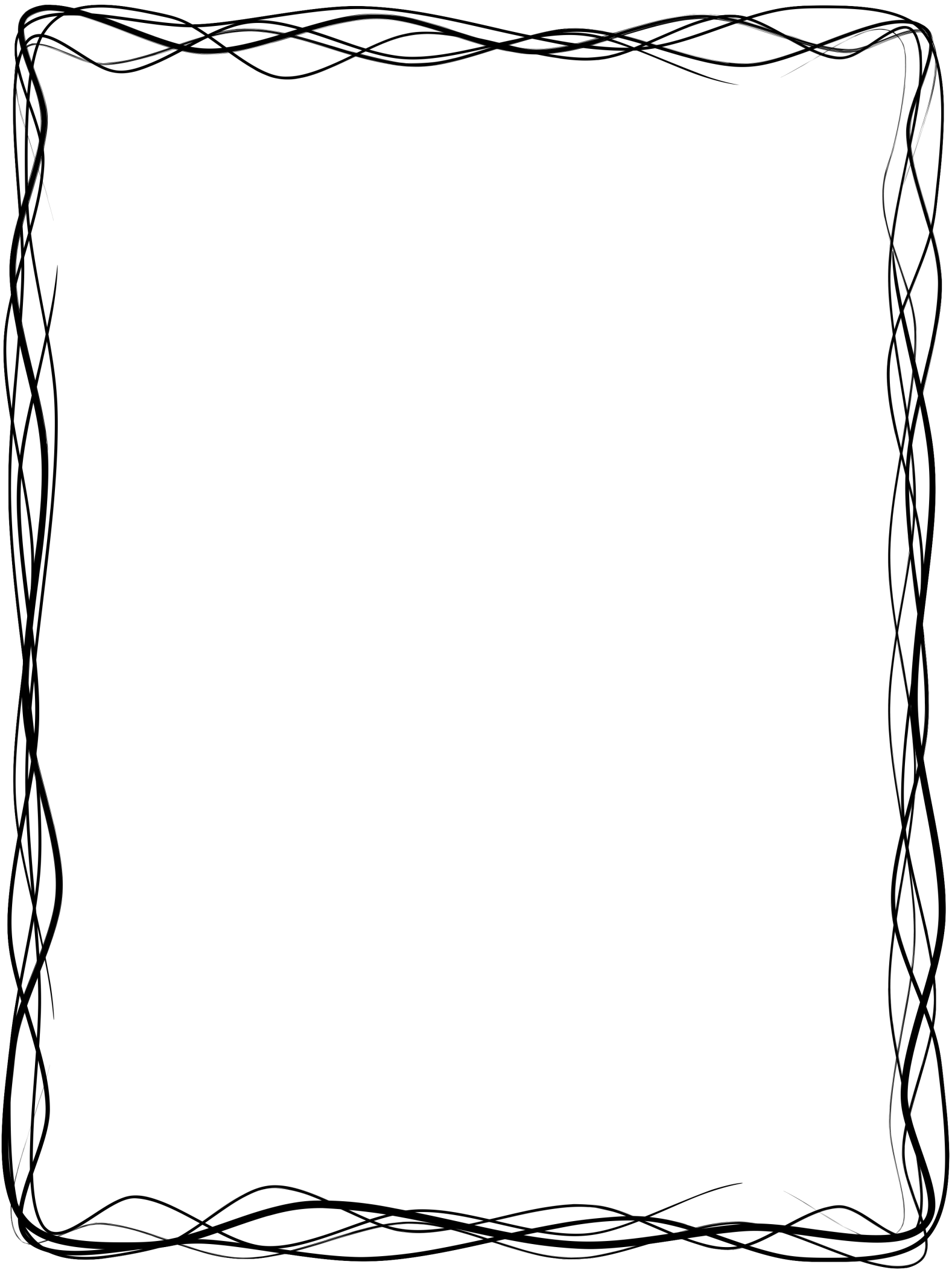 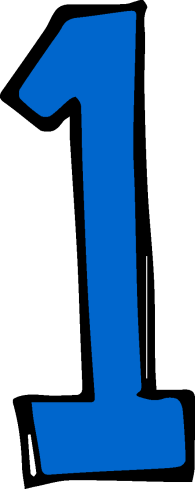 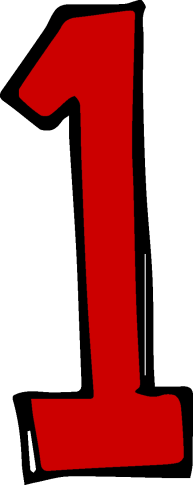 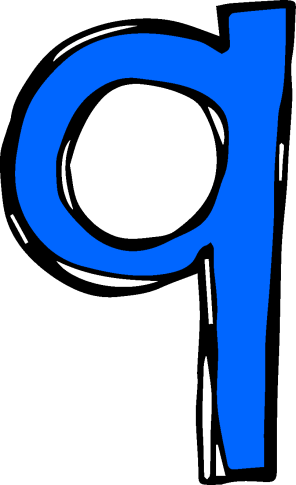 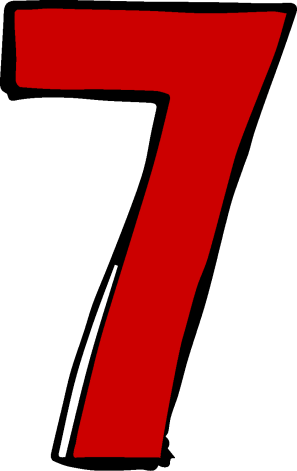 People wanted to be sure that a strong federal government would still recognize the rights of each individual citizen.  

In 1791, James Madison wrote amendments that listed all of the rights that were to be protected for each individual.  This limited the power of the federal government because they are rights that the government can never take away.

The 10 amendments, known as the Bill of Rights, were ratified, or accepted.
© Erin Kathryn 2014
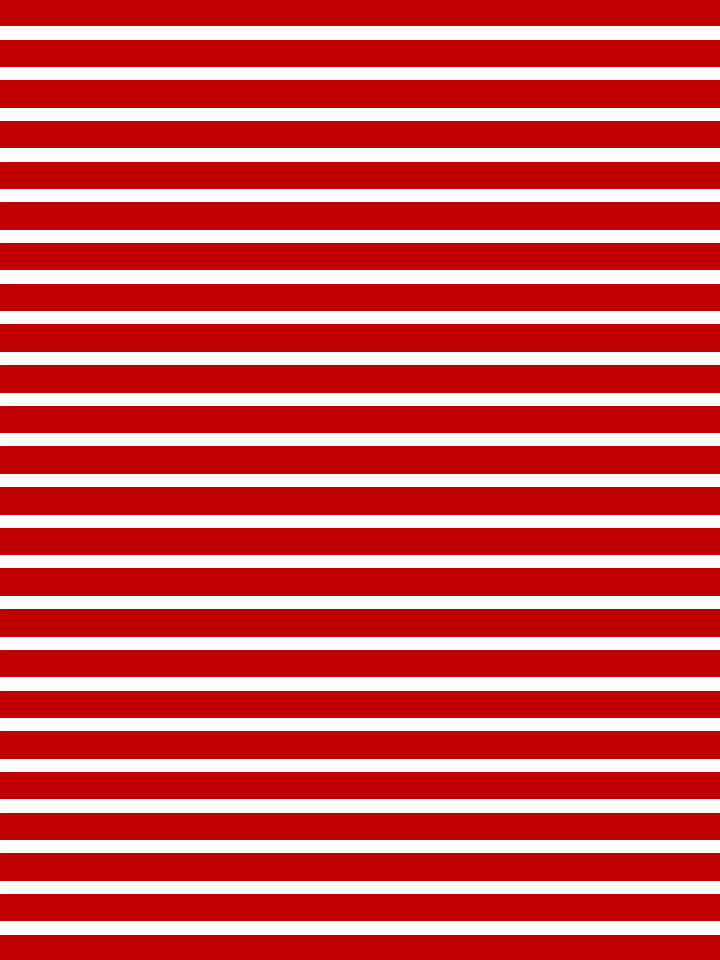 First Amendment
The government cannot support any religion over another.  
Citizens can practice any religion they choose.  People can say, write, or publish their opinions.  
Citizens are free to come 
together and ask the 
government to make changes.
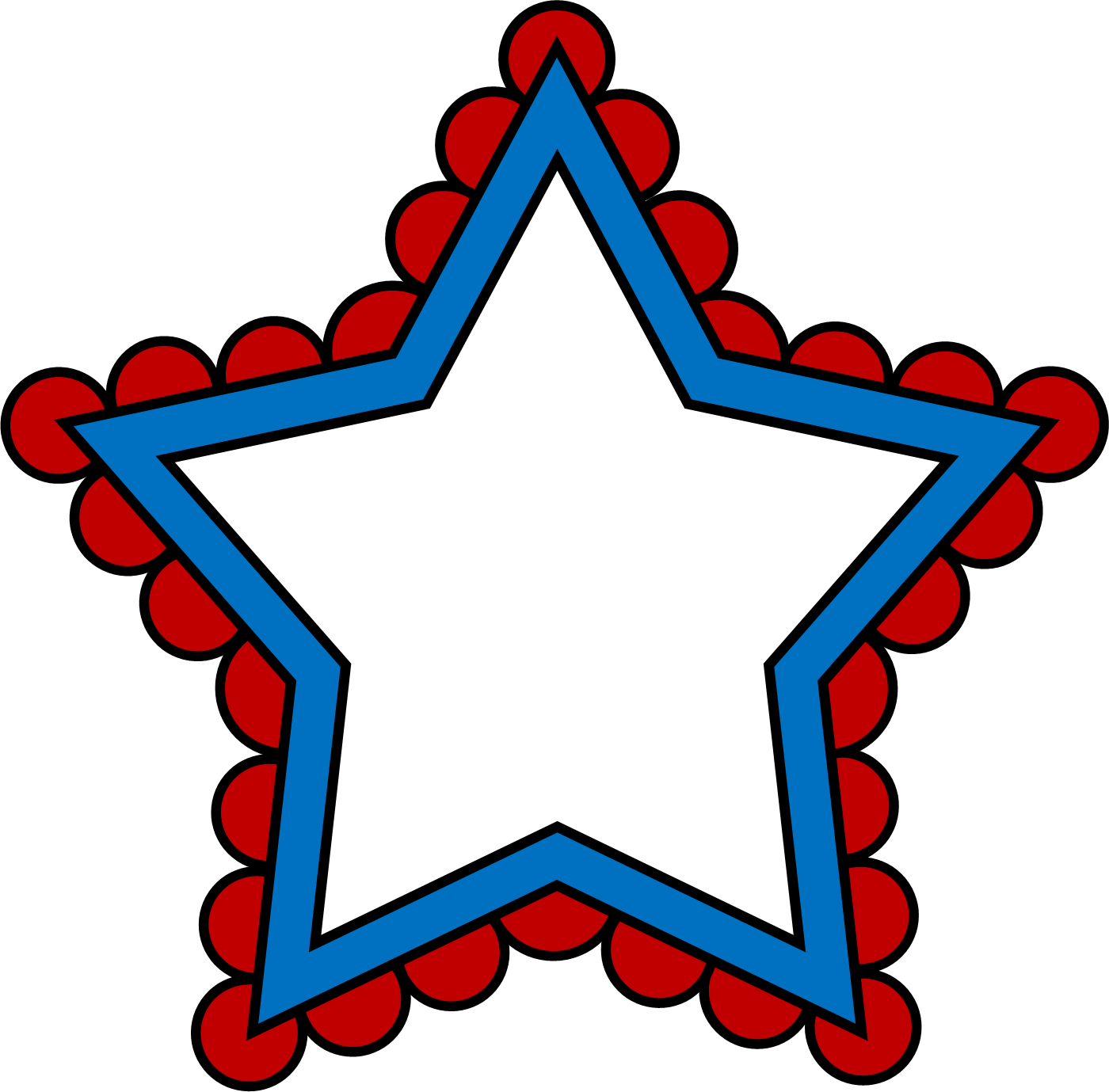 © Erin Kathryn 2014
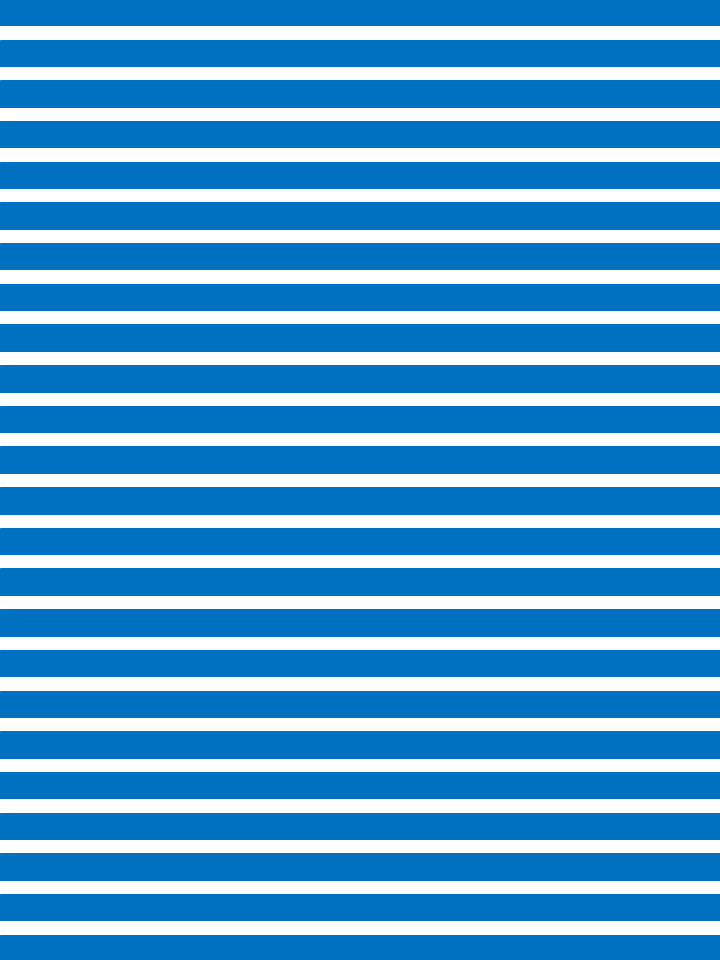 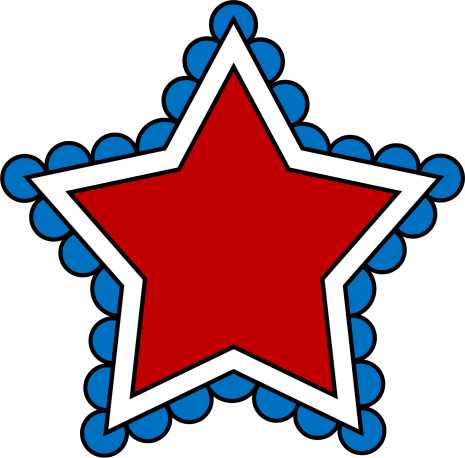 Second Amendment
People have the right to own weapons because they may have to fight to protect their country.
© Erin Kathryn 2014
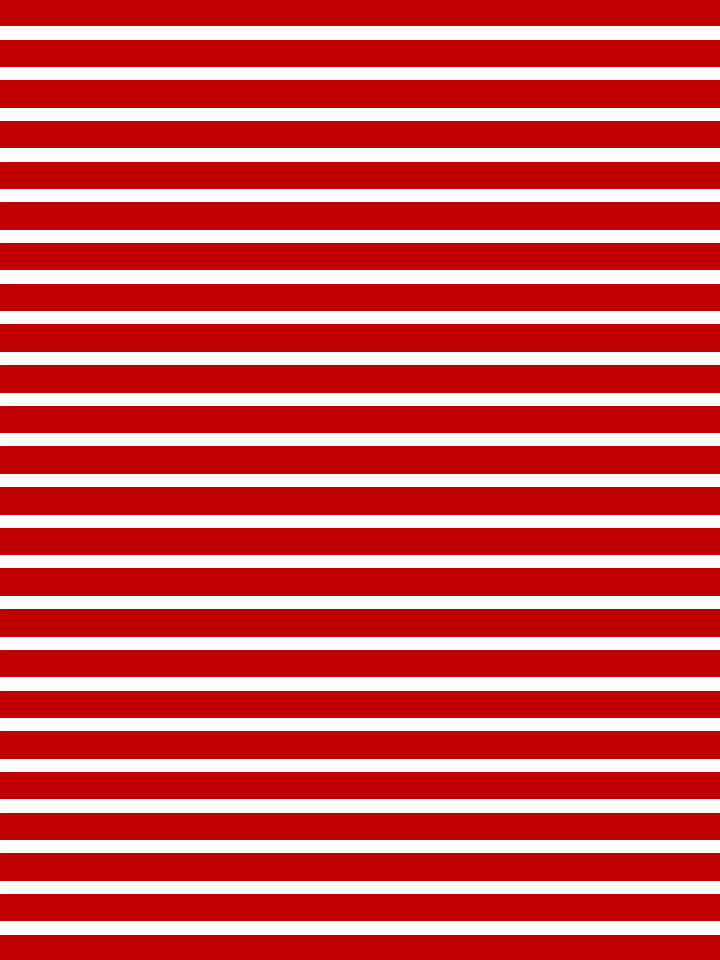 Third Amendment
Citizens do not have to allow soldiers to live in their homes.
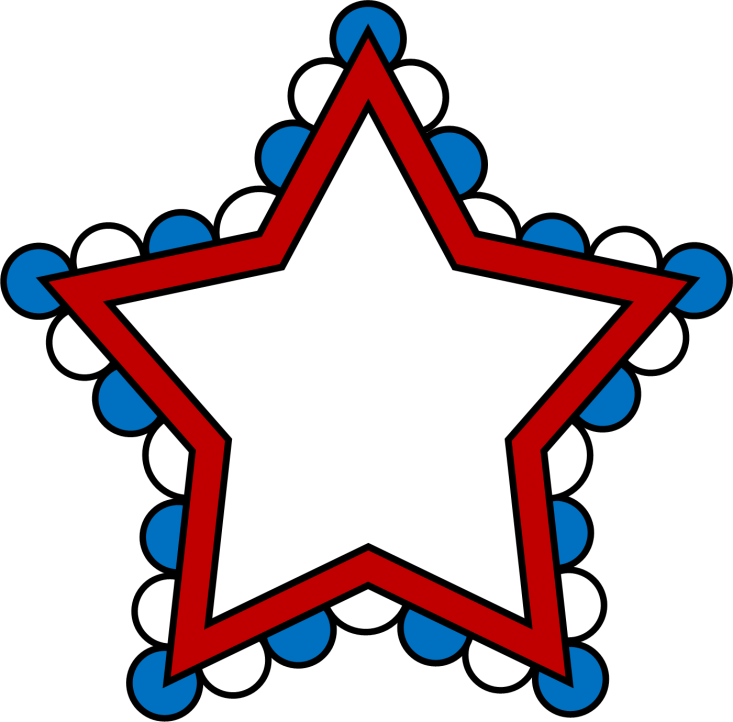 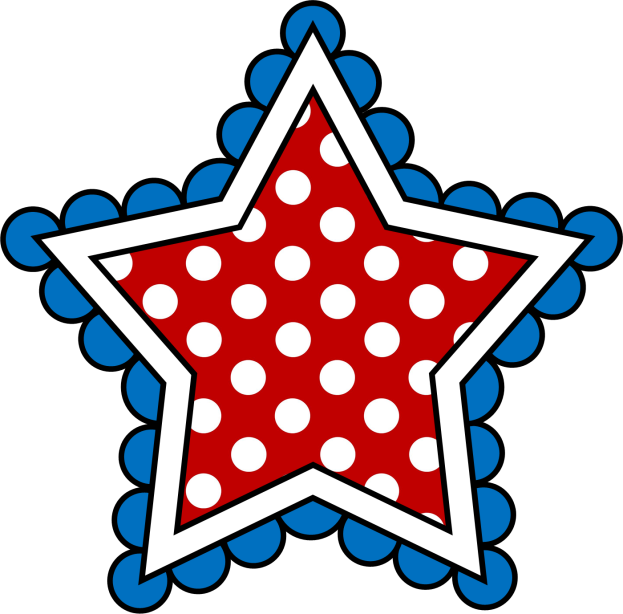 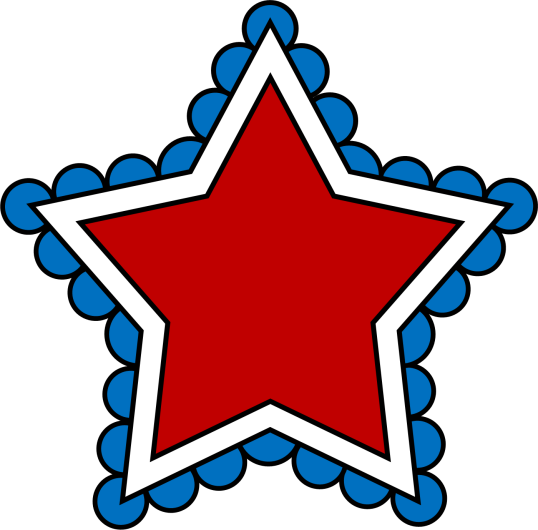 © Erin Kathryn 2014
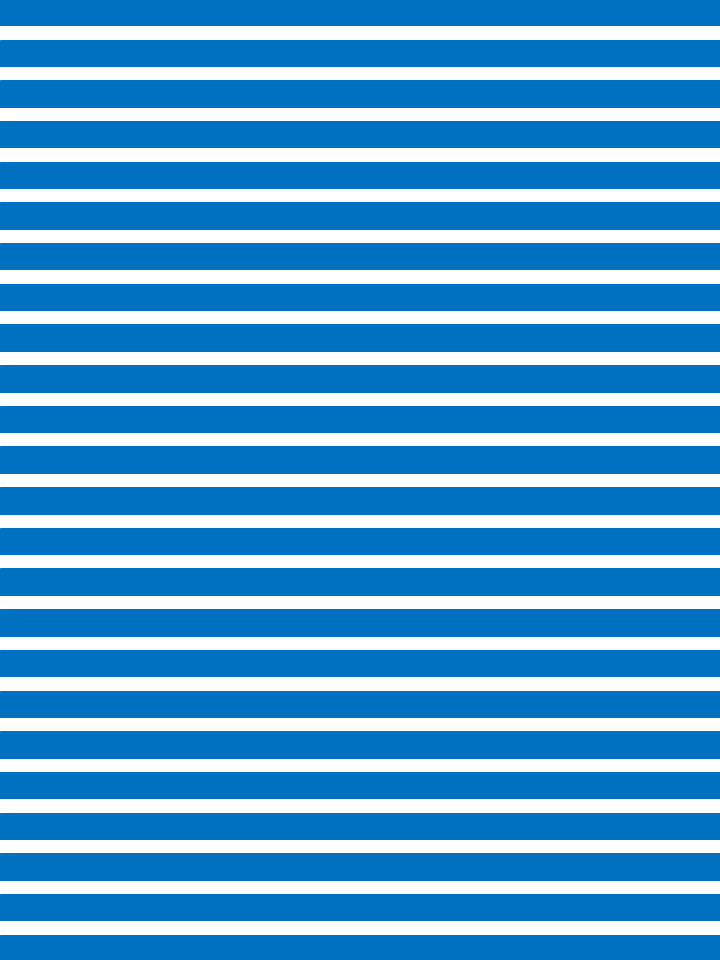 fourth Amendment
Police cannot search people, their homes, or their belongings without justifiable reason.
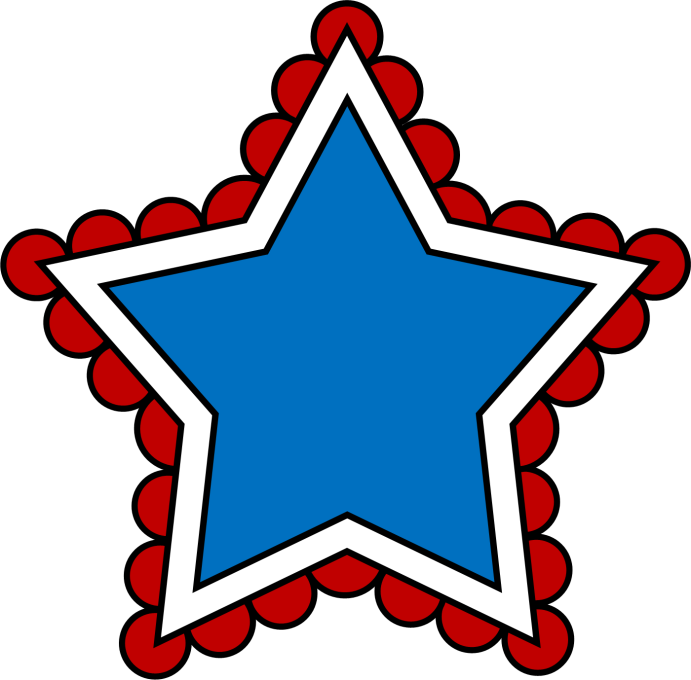 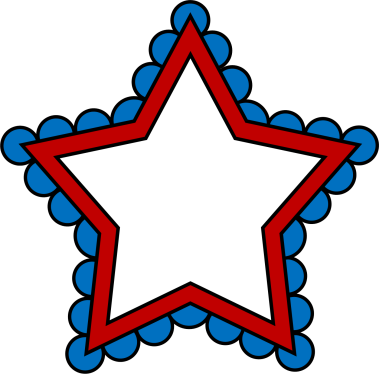 © Erin Kathryn 2014
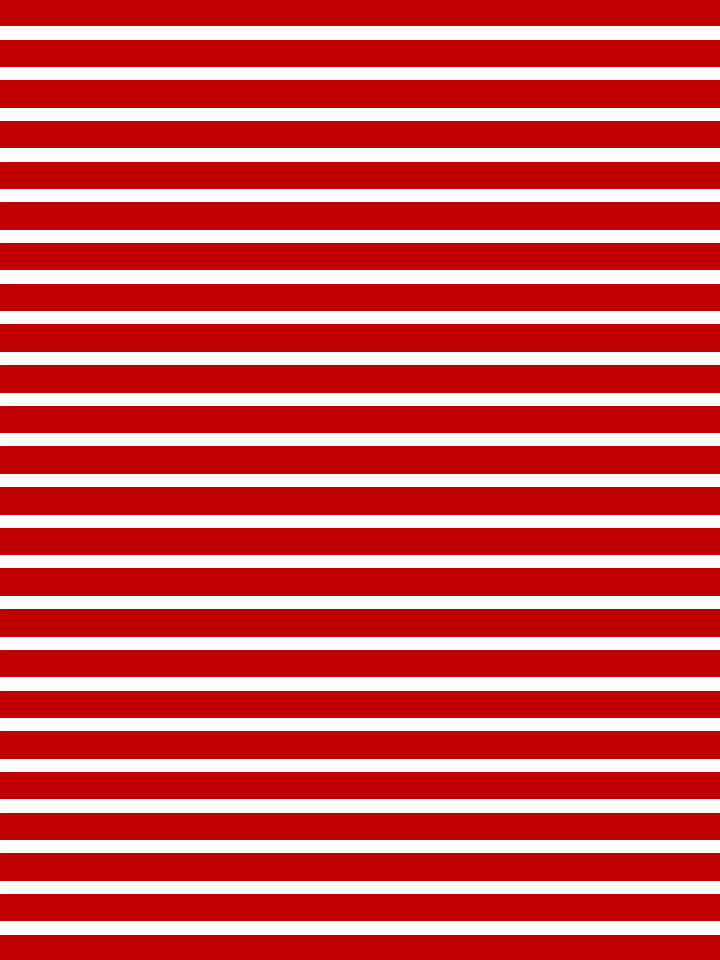 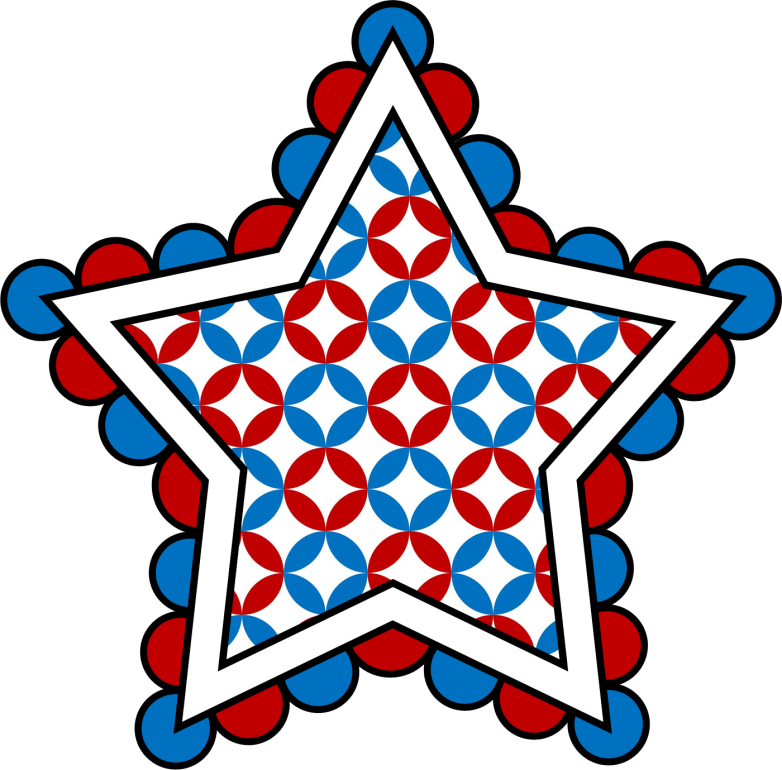 Fifth Amendment
Anyone who commits a crime have the right to a fair trial.  They cannot be tried more than one time for the same crime.
© Erin Kathryn 2014
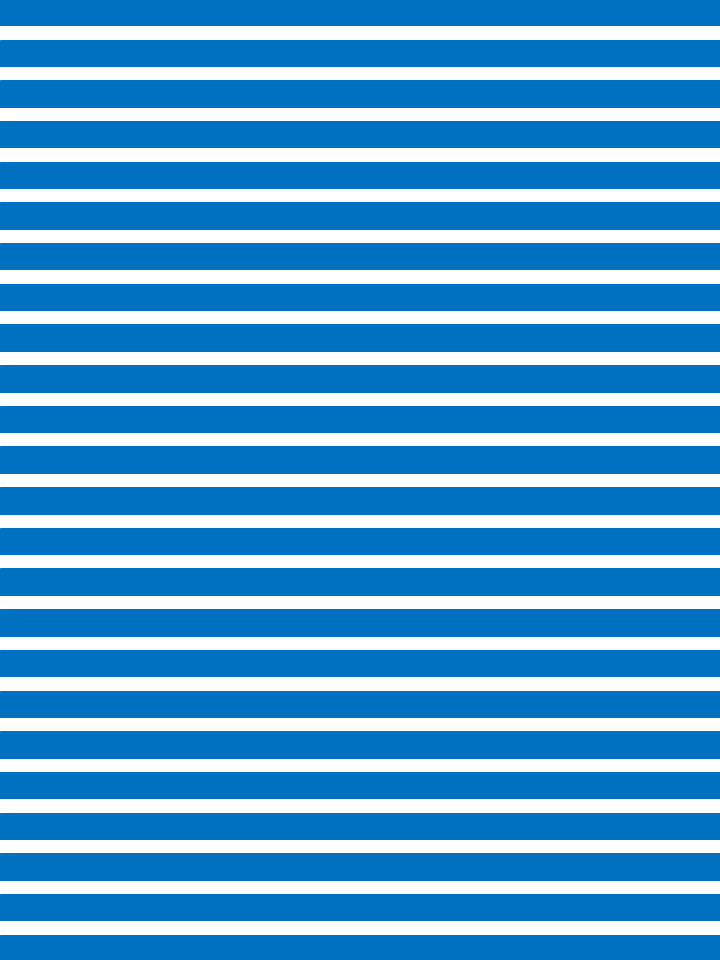 Sixth Amendment
If you are accused of committing a crime, you have the right to a trial by jury, a lawyer, to be told what crime you are being accused of, and to question witnesses.
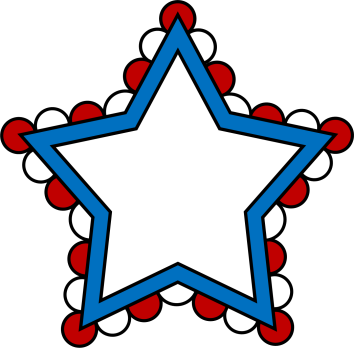 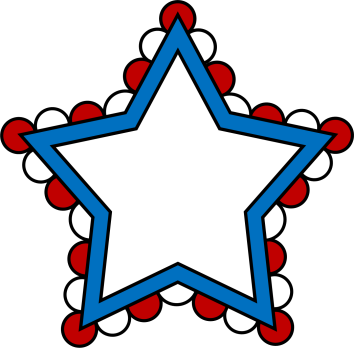 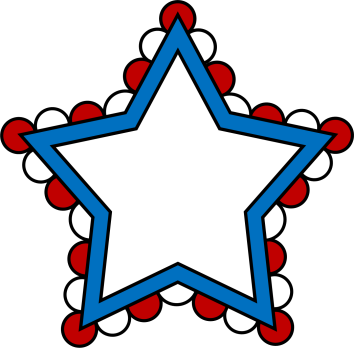 © Erin Kathryn 2014
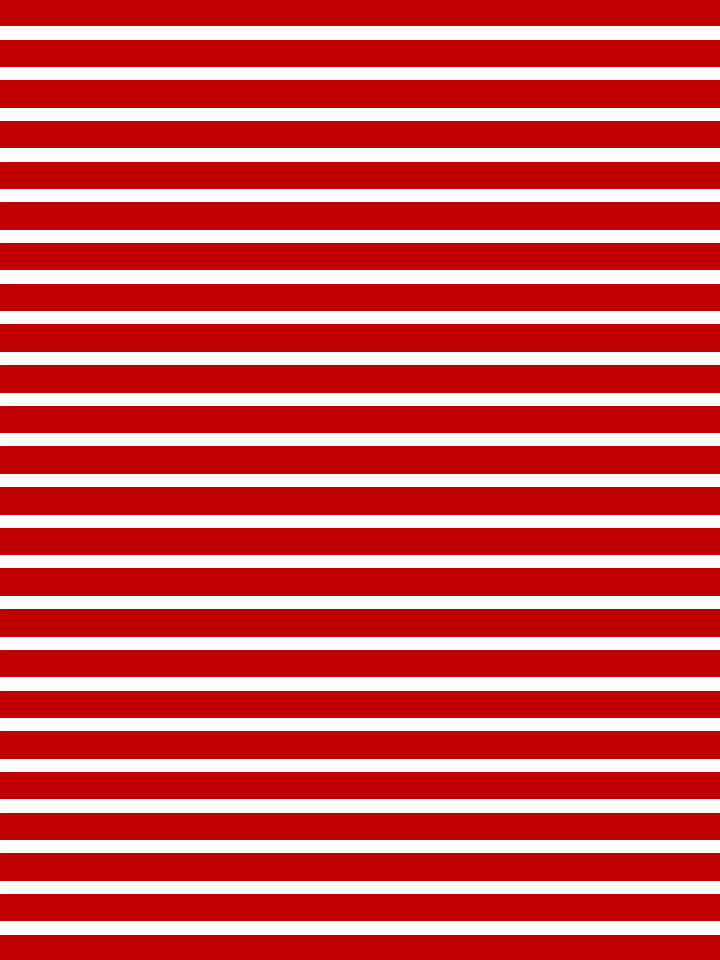 Seventh Amendment
If two people have a disagreement over something worth more than $20, they have the right to trial by jury.
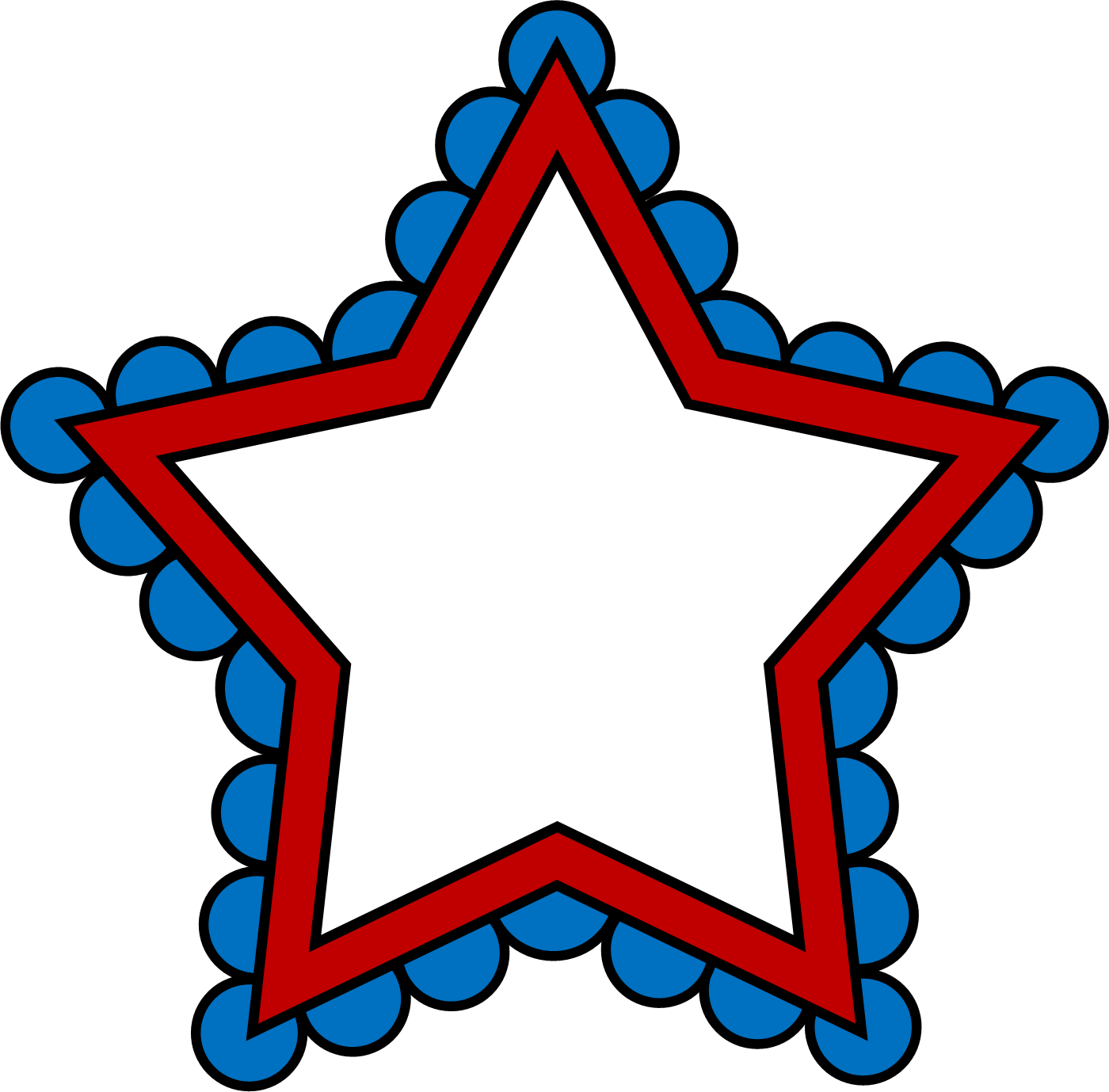 © Erin Kathryn 2014
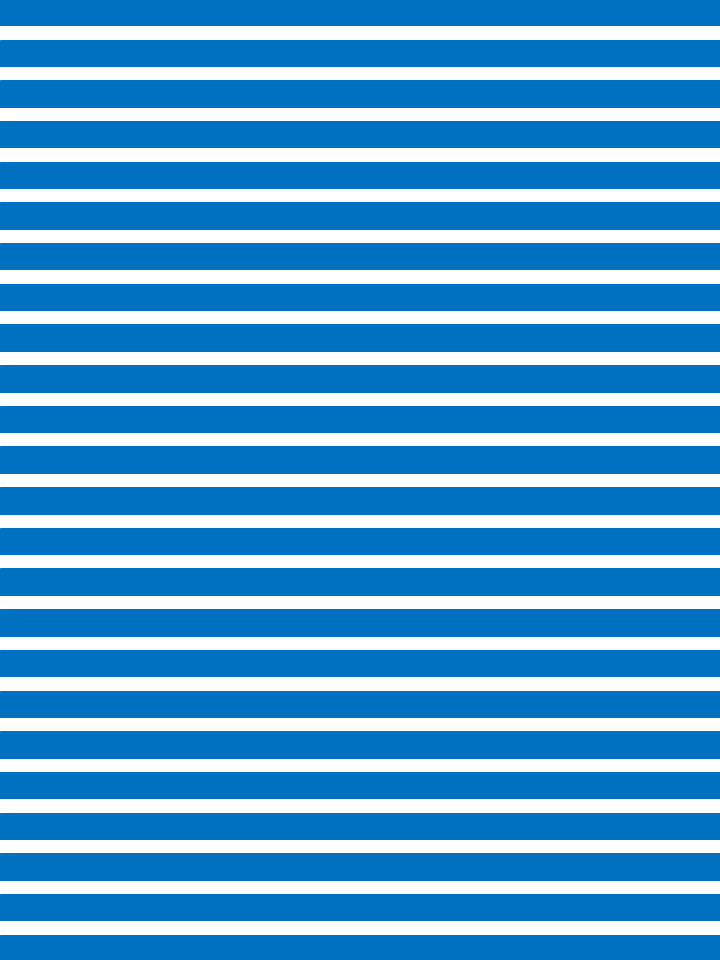 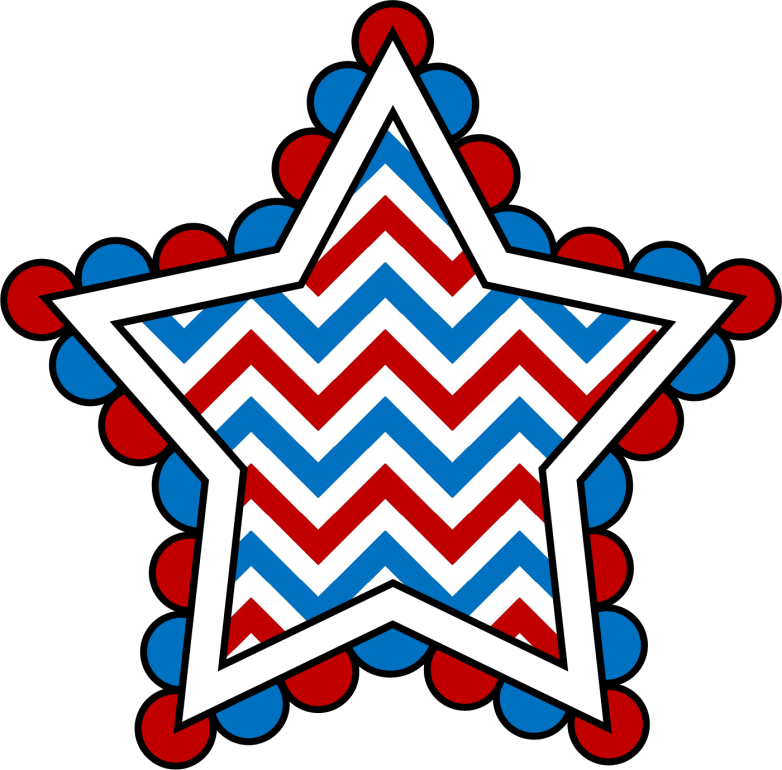 Eighth Amendment
If you are accused of committing a crime, you can remain out of jail until your trial, if you pay bail.  Courts cannot make bail too high.
© Erin Kathryn 2014
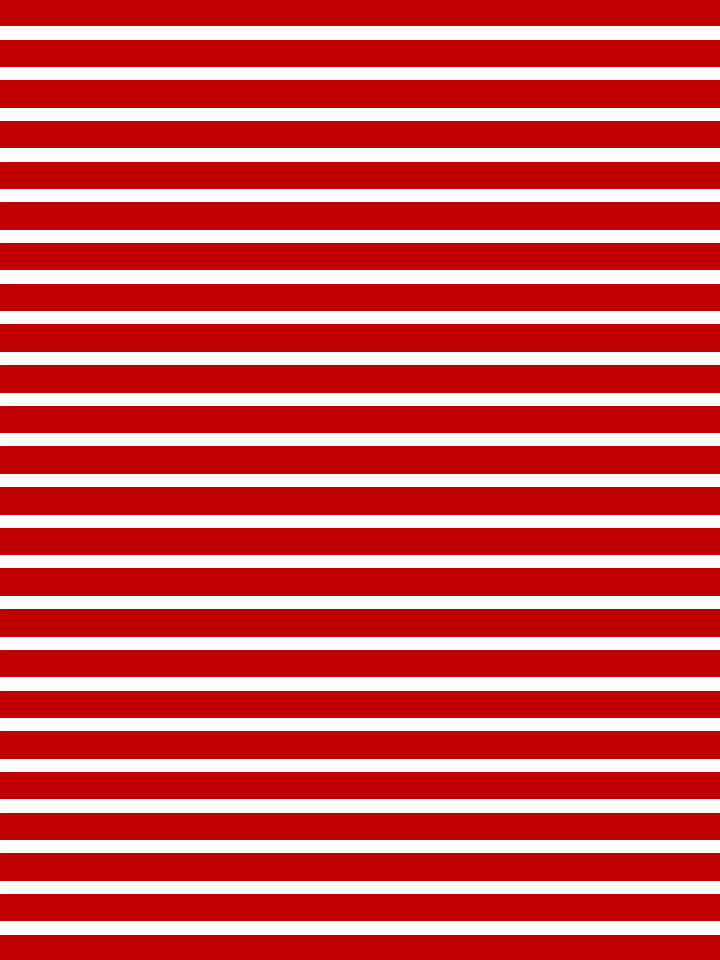 Ninth Amendment
People have rights in addition to the rights stated in the Constitution.
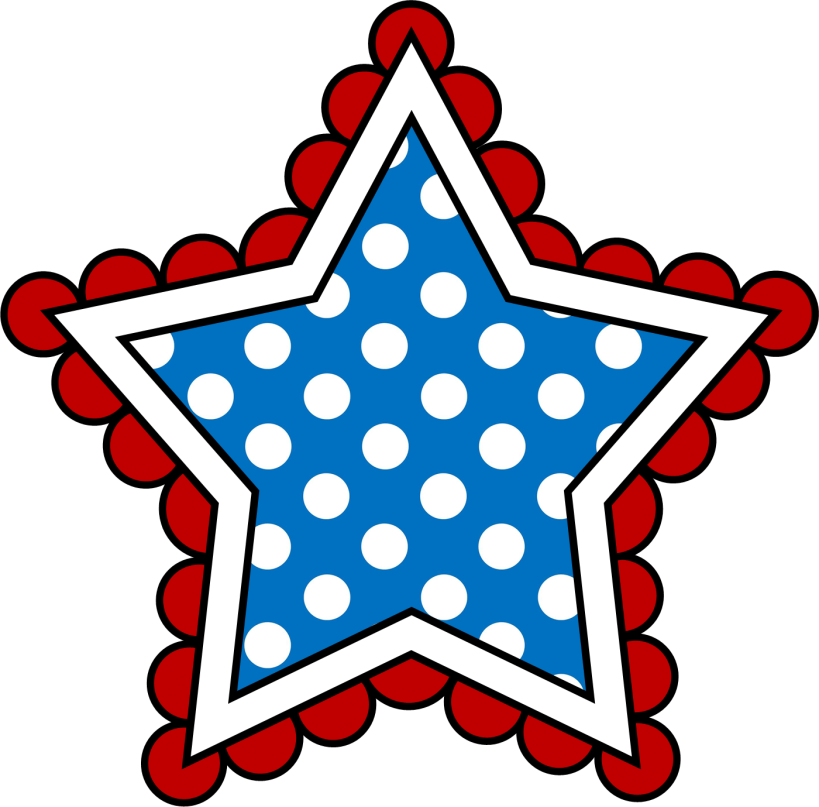 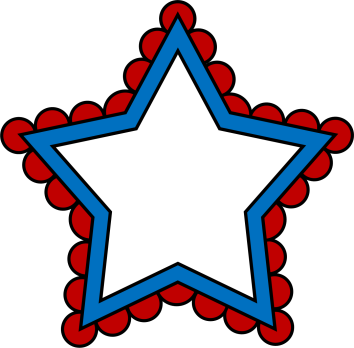 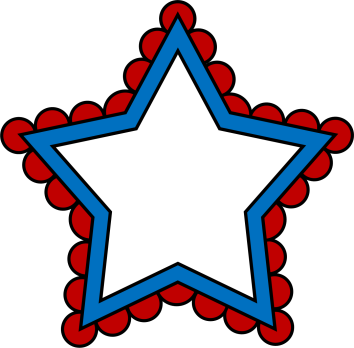 © Erin Kathryn 2014
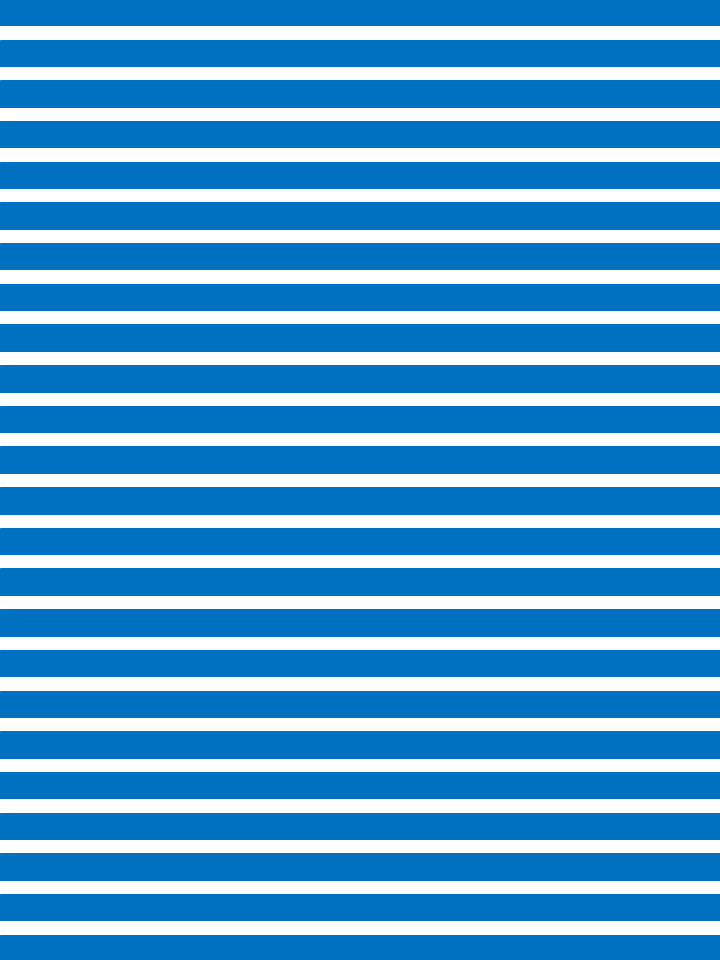 Tenth Amendment
Any powers not given to the federal government belong to the citizens or the states.
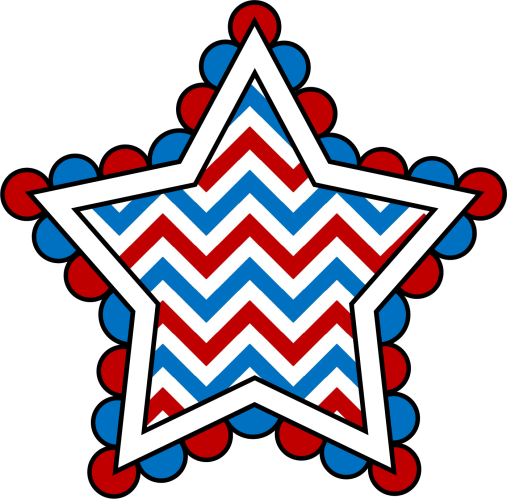 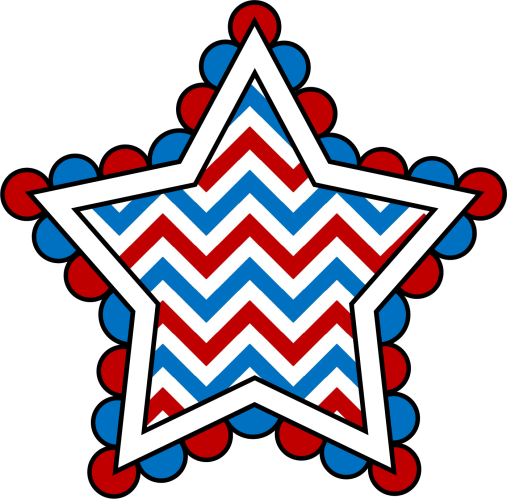 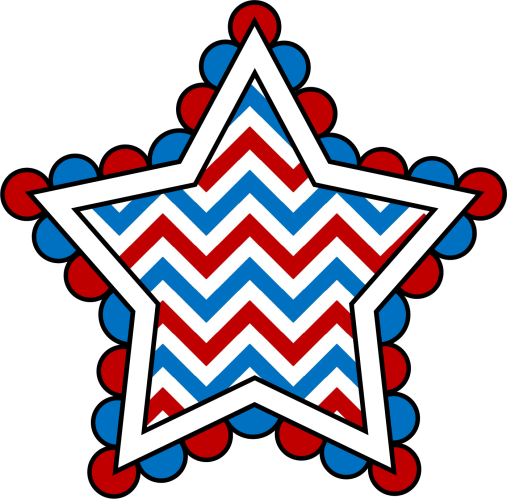 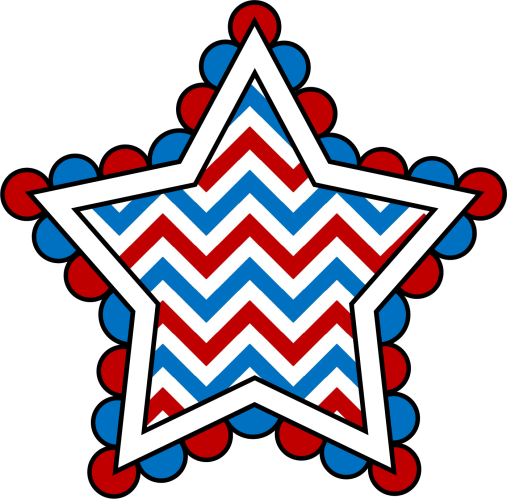 © Erin Kathryn 2014